ОТЧЕТ О НЕДЕЛЕ ХИМИИВ СОШ № 11 ЗМР РТ
Понедельник.
1.Конкурс  презентаций на тему « Химия вокруг нас и для нас»
2.Конкурс стенгазет  « Химия и жизнь».
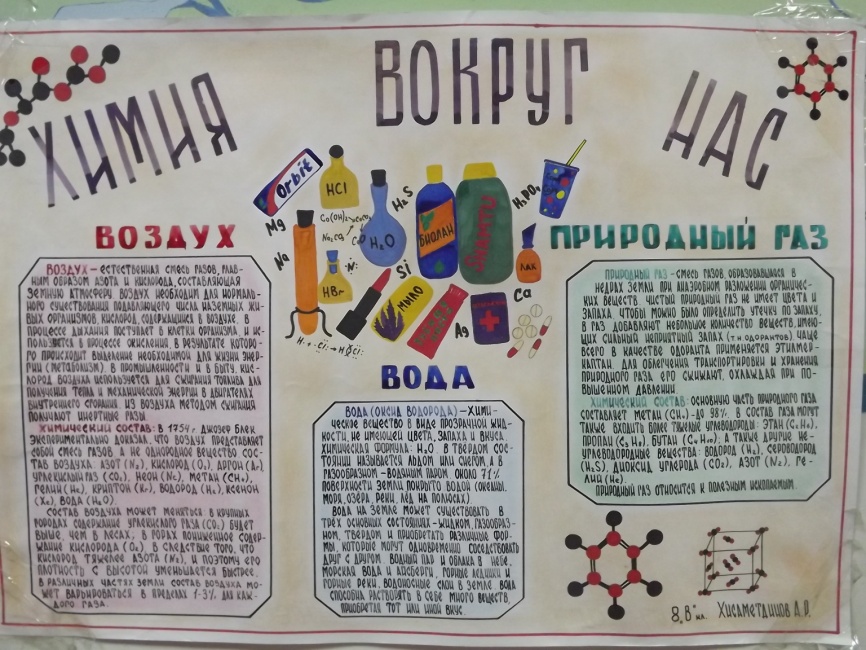 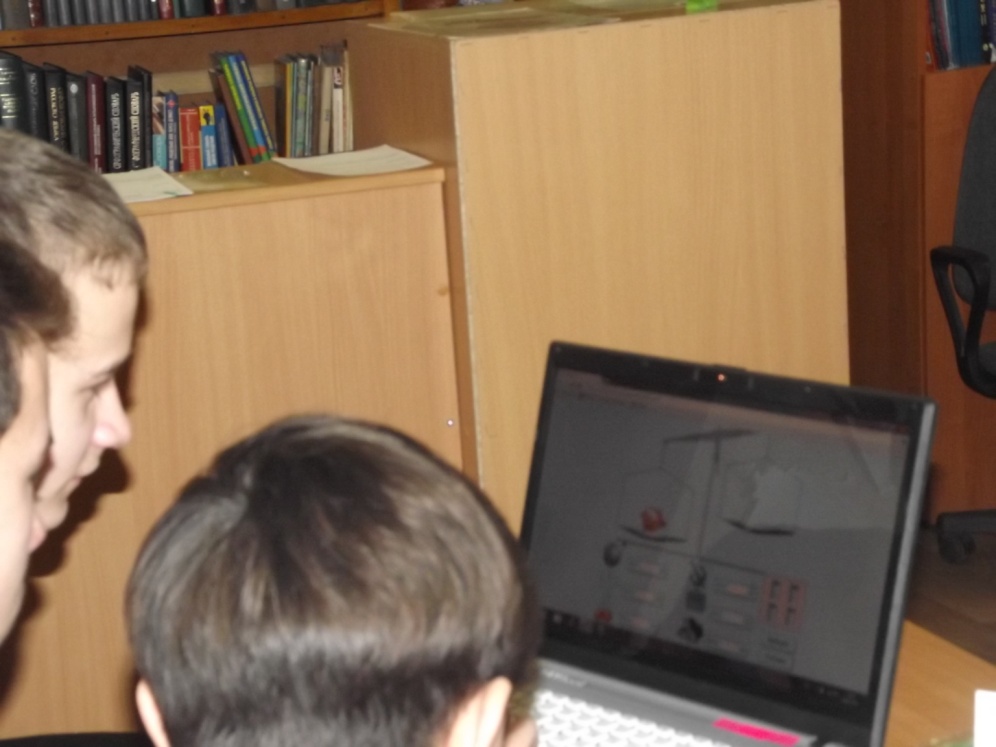 Вторник.
1.Открытые уроки  на   темы:
 «Казань – колыбель российской органической химии» -10 класс
- «Женщины химики»-11 класс
-«Гений Менделеева Д.И.» 8 класс.
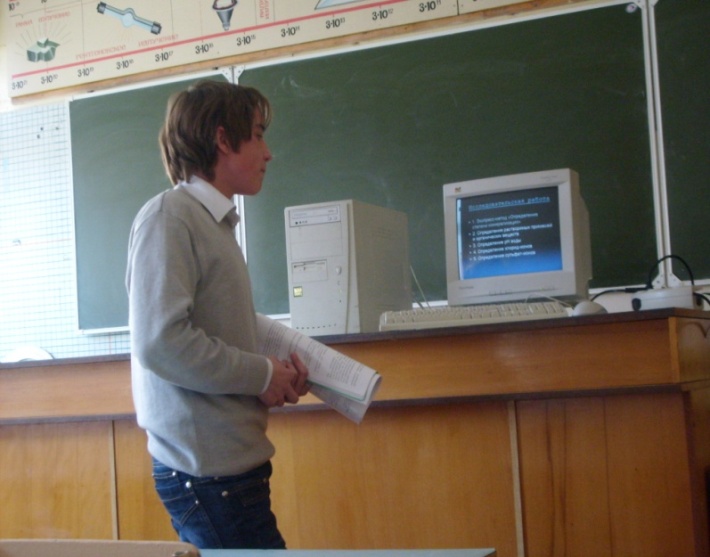 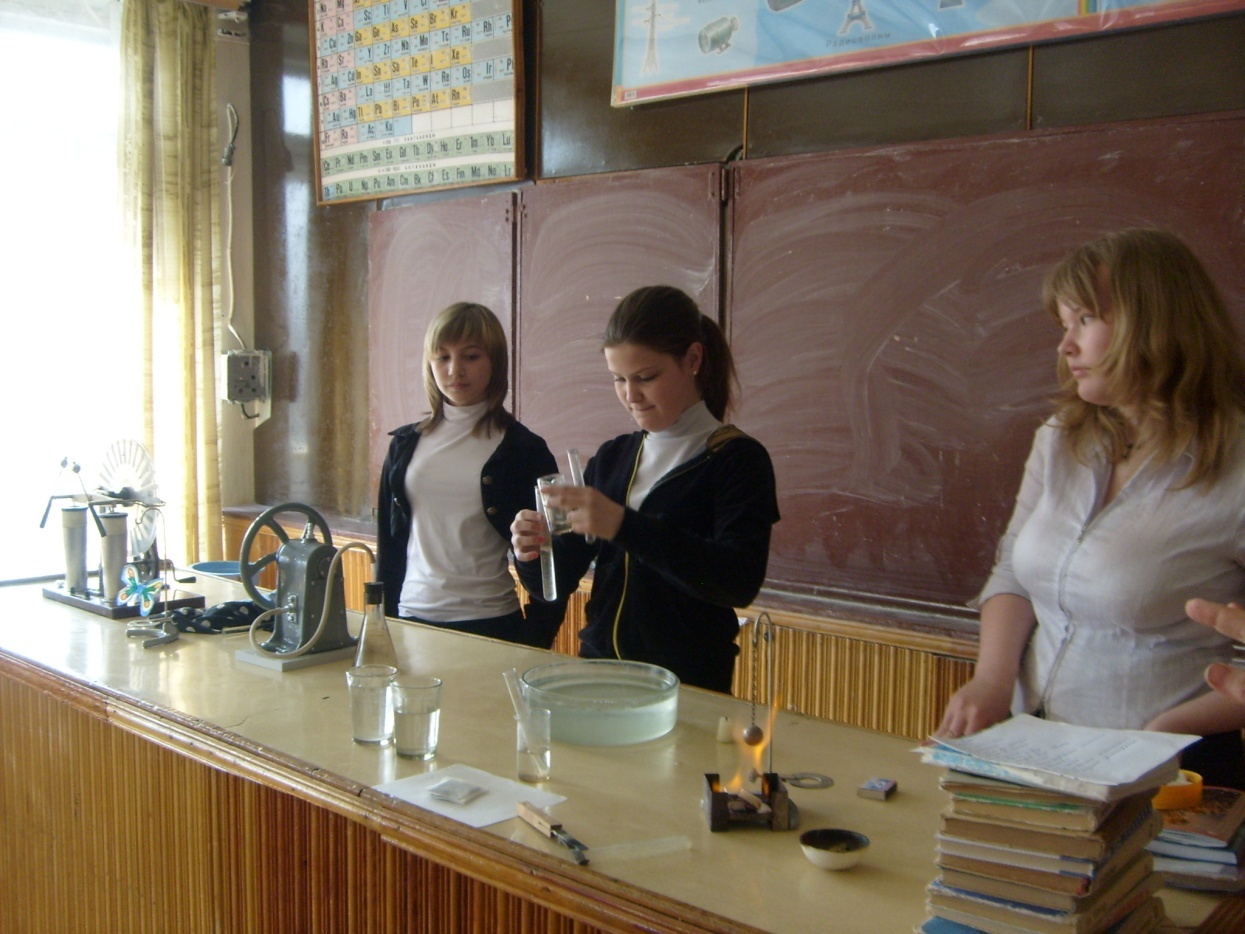 Среда.
Беседа «Химия в литературе»- 9 класс
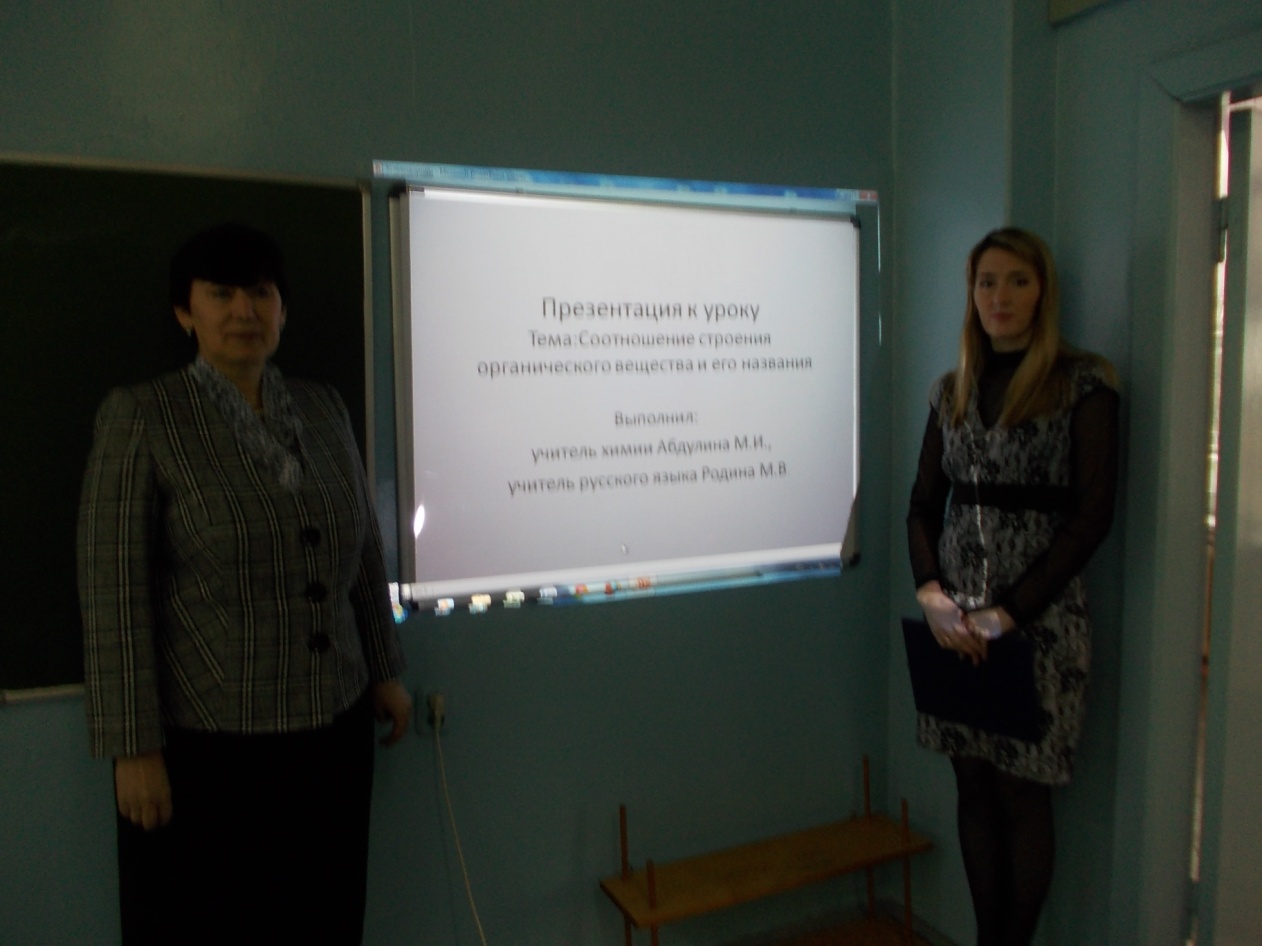 Четверг.
1. Заседание научного общества «Наследники Менделеева»-9-11 классы. Презентация  проекта  «Энергетические напитки, польза или вред».
2.День открытых дверей КНИТУ.
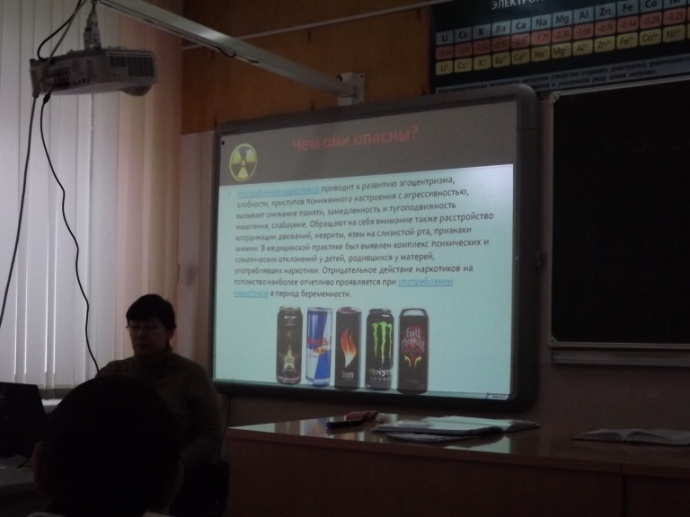 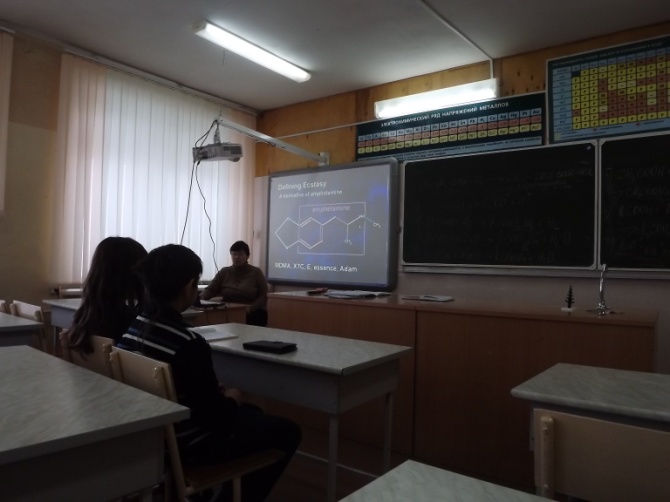 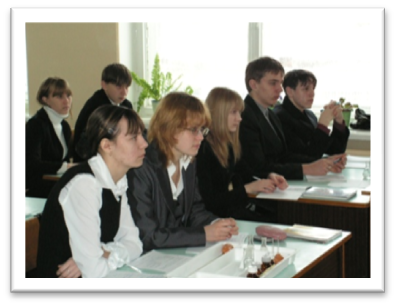 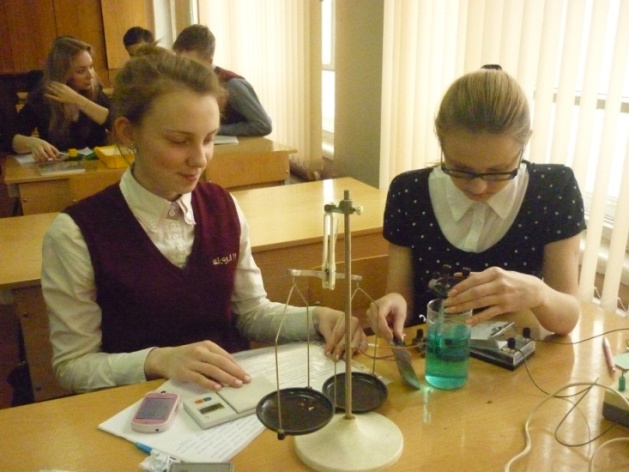 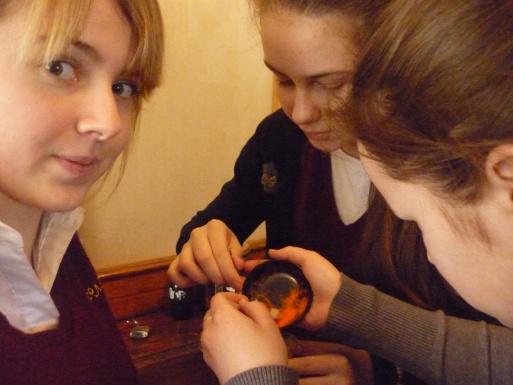 Пятница.
1.«Химия – детям» (экскурсия в кабинет химии, просмотр презентации и занимательные опыты для учащихся 4 классов)
2. Заседание научного общества «Наследники Менделеева» 9-11 класс Презентация  проекта   «Выращивание кристаллов»
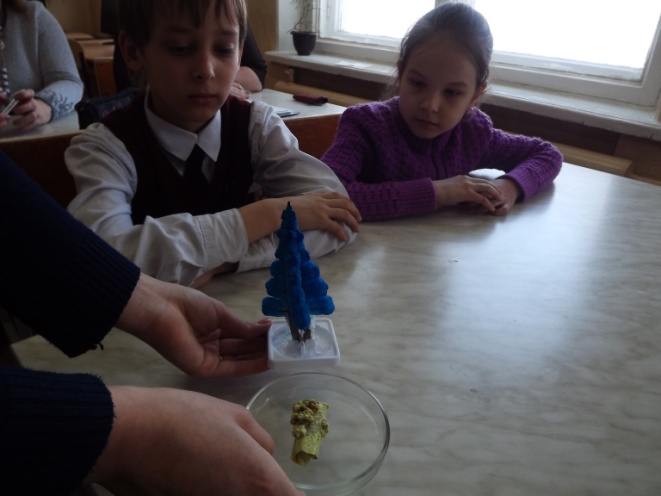 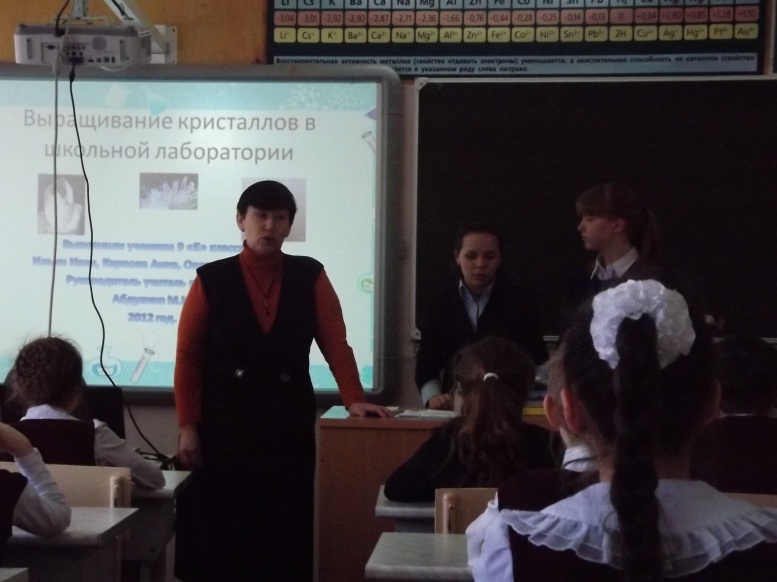 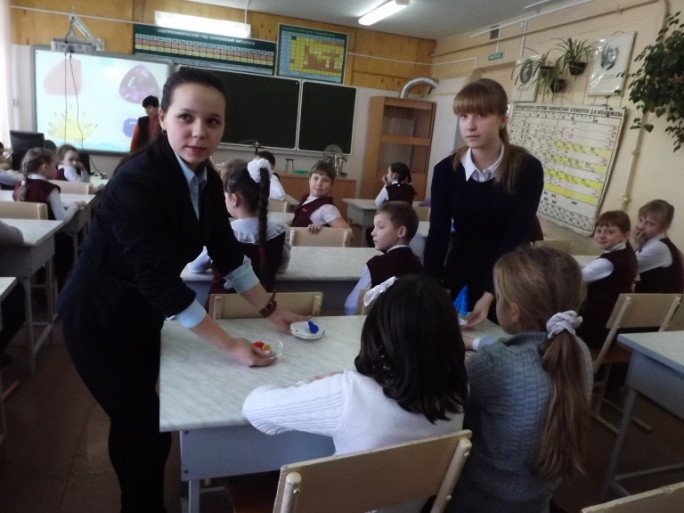 Химическая викторина 
«Занимательная химия»-8 класс.
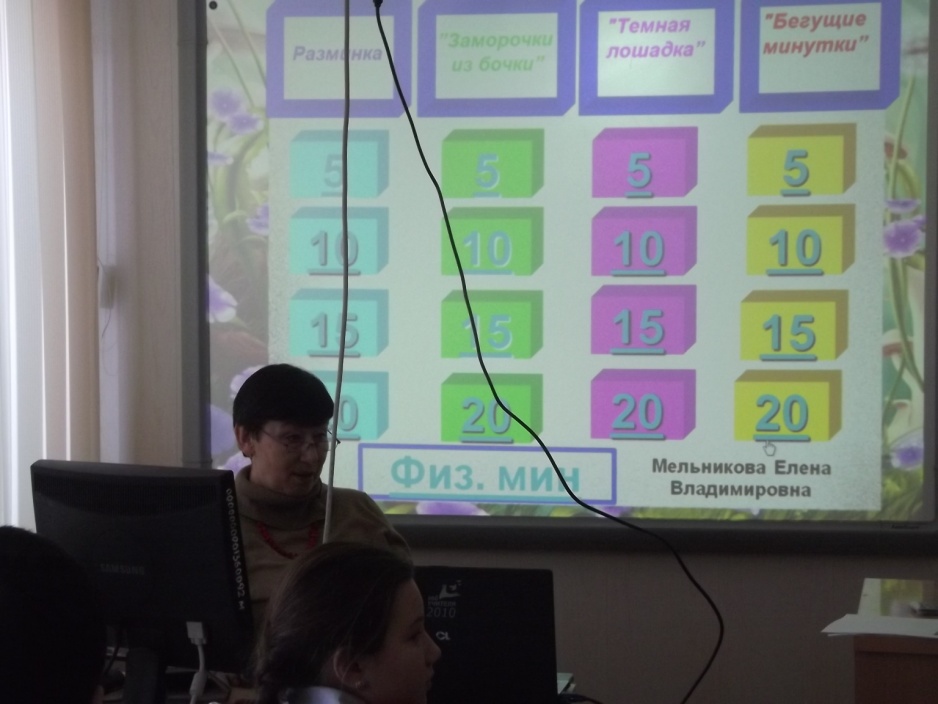 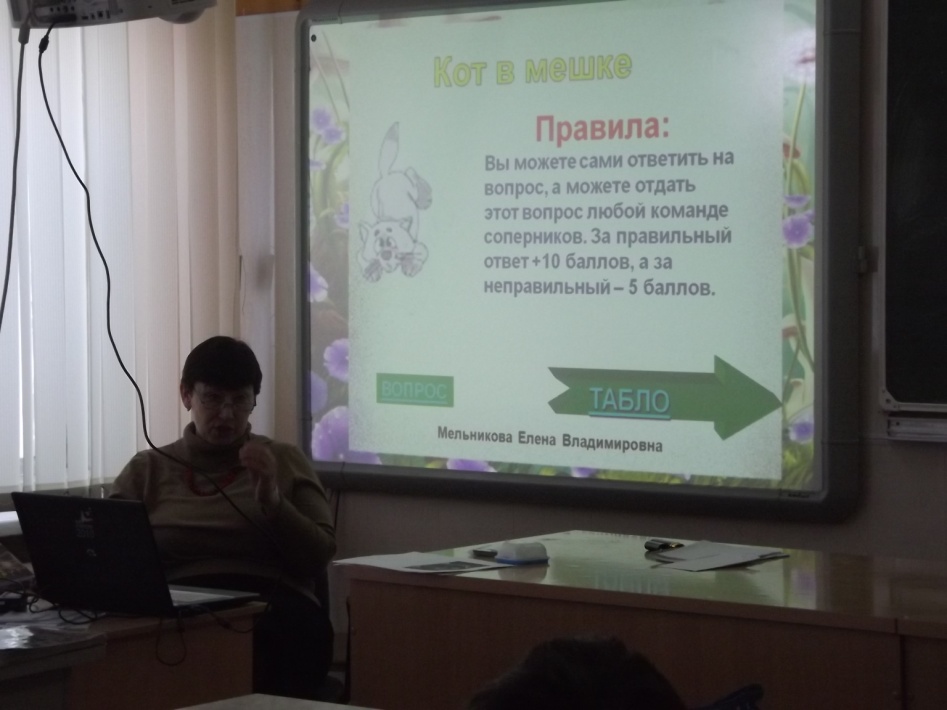